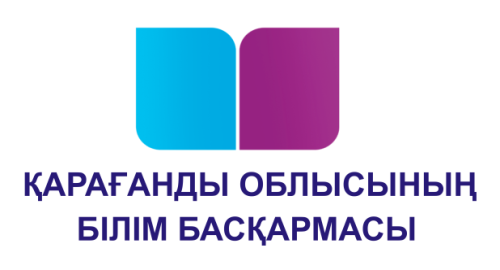 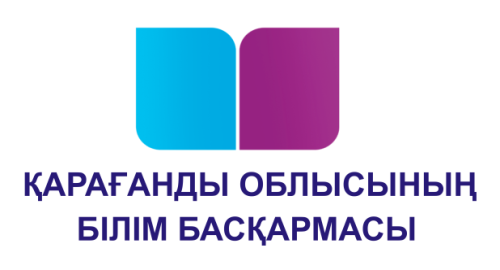 Білім саласындағы сыбайлас жемқорлыққа 
қарсы іс-қимылдың 
жағдайы мен шаралары
Приказ Председателя Агентства Республики Казахстан по делам государственной службы и противодействию коррупции от 19 октября 2016 года № 12 «Об утверждении Типовых правил проведения внутреннего анализа коррупционных рисков»
5 фактов подделки дипломов
КГУ «Общеобразовательная школа имени К.Шайменова» села Шахтерское Нуринского района Назымбеков Ж.О
КГУ «Средняя образовательная школа» села Жараспай Нуринского района Ишанбек Е.Қ
КГУ «Общеобразовательная школа имени Ш.Уалиханова отдела образования Нуринского района Оспанова М.Е.
КГУ «Средняя образовательная школа имени М.Дулатова Нуринского района» Макенова Д.С.
КГУ «Общеобразовательная школа имени М.Дулатова» поселка Нура Нуринского района Хайбрахманов И.И.
Приговором Нуринского районного суда Карагандинской области признаны виновными в совершении уголовного проступка, предусмотренного частью  3 статьи 385 Уголовного кодекса Республики Казахстан и назначено наказание в виде штрафа в размере 20 (двадцати) месячных расчетных показателей в сумме 61 260 (шестьдесят одна тысяча двести шестьдесят) тенге.
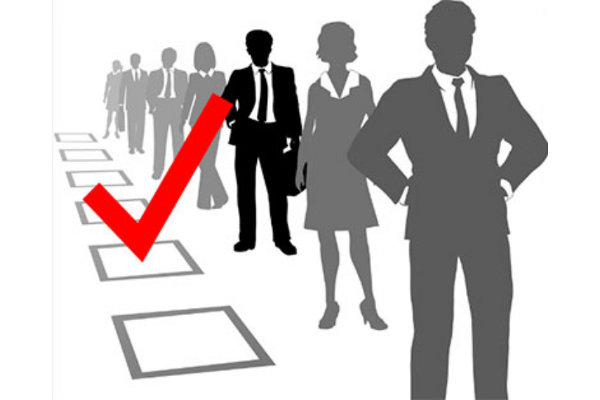 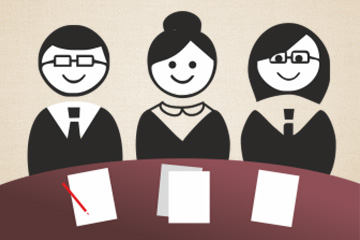 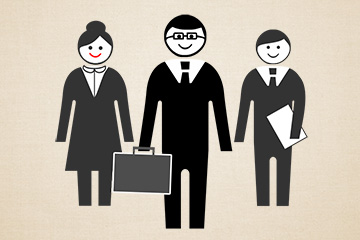 Несоответствие квалификационным требованиям
КГУ «Опорная  школа (ресурсный центр) № 4 села Коктас» Каркаралинского района на должность  воспитателя  принята Исина С.А., по диплому специальность «Казахский язык и литература, иностранный язык»

КГУ «Коктенкольская общеобразовательная школа» Шетского района в  Серикова С.Н., имеющая диплом по специальности биология  назначена на должность психолога-педагога

КГУ «ШЛ № 1» принята завхозом Амирова Г.К. и инженер по обслуживанию здания Ирасов И.В. без проверки данных сведений через базу ЦПСИ комитета по правовой статистике и специальным учетам «Информационный сервис»
 
КГУ «Коктенкольская общеобразовательная школа» Шетского района Макажанова Б.Б., имеющая диплом по специальности «Педагогика и методика начального обучения»  назначена на должность библиотекаря

КГУ «Общеобразовательная школа №1» города Балхаш  Исаева А.С. работает в качестве бухгалтера, по совместительству лаборантом. По трудовому договору от 28.12.2018 года она занимает должность экономиста, не составлено соглашение на должность бухгалтера и лаборанта

КГУ «Общеобразовательная школа №1» города Балхаш Сайлаухан по трудовому договору занимает должность 0,5 ставки лаборанта, фактически получает заработную плату за 1,0 ставки лаборанта, не составлено трудовое соглашение
www.themegallery.com
Судимость
Проанализированы справки  лиц, полученных с системы Информационного сервиса КПСиСУ ГП РК, выявлены 5 лиц, которым запрещено работать в сфере образования:

директор КГКП я/с «Ақтілек» Бектасова Б.С. была привлечена за дачу взятки (2017г.). Дело было прекращено согласно ст.35 ч.1 п.12 УПК РК и ст.65 УК РК (Ст. 65. Освобождение от уголовной ответственности в связи с деятельным раскаянием);

воспитатель женской гимназии Чазова Л.А. была осуждена по ст.105 УК РК (2004г.) (Умышленное причинение легкого вреда здоровью)  уголовному преследованию за умышленное причинение вреда здоровью;

сторож КГКП я/с «Аққу» Костяков В.В. по законам Российской Федерации был привлечен по ст.228 УК РФ (2014г.) (Незаконные приобретение, хранение, перевозка, изготовление, переработка наркотических средств, психотропных веществ или их аналогов, а также незаконные приобретение, хранение, перевозка растений, содержащих наркотические средства или психотропные вещества, либо их частей, содержащих наркотические средства или психотропные вещества;

водитель ПТКЛ Киселев А.Г. был осужден по ст.94 (Умышленное телесное повреждение средней тяжести, причинившее длительное расстройство здоровья, но не повлекшее значительной потери трудоспособности на длительный срок или других последствий);

-вахтер КГУ «ОШ №16» Ольшевская А.В. привлечена по ст.17 (Соучастие в преступлении) и 88 ч.2 УК Каз ССР (Умышленное убийство). (1980г.).
Конфликт интересов
В КГУ «ОСШ имени Ю.Гагарина» Бухар Жырауского  района директором является  Тулеуханова С.К., преподаватель НВП Тулеуханов А. является супругом директора;

В КГУ «Кернеевская ОСОШ (ресурсный центр)» Бухар Жырауского  района заместителем директора является  Жумкенова С.К., учитель физической культуры Жумкенов А.К. является супругом заместителя директора школы;

В КГУ «Умуткерская средняя образовательная школа» Бухар Жырауского  района директором является  Кабдиев Д.С., учитель Кабдиев М.С. и сторож Кабдиев У.С. являются родными братьями  директора школы, супруга директора Омурбекова А.А. занимает должность учителя. Супруга заместителя директора по УВР Жакыбаева М.К.-Жакыбаева М.Т.  является педагогом психологом школы. Родственники завхоза Темиргалиева Е.С. - Темиргалиева Ж.К., Темиргалиева Д.С. и Темиргалиев Б.Е. работают соответственно гардеробщичей, сторожем и кочегаром;

В КГУ «ОШ имени Шокана Уалиханова» Нуринского района завхозом является Аязбекова С.К., которая отвечает за заполнение табелей технического персонала, а ее сын Аязбеков Ш.Ж. является сторожам в данном КГУ;

В КГКП «Ясли сад «Балдырған» Осакаровского района сторожем работает Константиниди К.Д.  и прачкой Константиниди Г.В., которые являются соответственно  супругом и свекровью директора детского сада Константиниди А.П.;

В КГУ «Общеобразовательная школа имени Ж. Садвакасова» Жанааркинского района директором является  Дарибаев Н.М., Бейсенова Т.А. супруга директора занимает должность библиотекарем;

В КГУ «Школа-лицей №1» города Сарани директор Романюк Т.Г. (пенсионного возраста-7 лет на пенсии) в должности с 1995 года, учитель общеобразовательных дисциплин Романюк Р.В. (пенсионного возраста, 3 года на пенсии) является супругом директора;
В КГУ «Лицей-интернат» Білім-инновация №1» учителем английского языка числится  Омарбай А.М., которая является дочерью заместителя  директора по учебной работе Мукатовой Г.О.;

В КГУ «Специализированная школа-лицей-интернат имени Н.Нурмакова» воспитателем интерната числится  Адилбаева Ж.М. (в настоящее время в отпуске по уходу за ребенком), которая является  супругой заместителя  директора по воспитательной работе Адилбаева Е.Б.
Нарушения при оказании государственных услуг
КГУ «Коктенкольская общеобразовательная школа» в заявлениях по приему детей  в школу отсутствуют визы директора, истребованы излишние документы не предусмотренные в Правилах по оказанию государственной услуги справки с места работы, адресные справки;

КГУ «Общеобразовательная школа №2» города Приозерск  истребуются не предусмотренные Правилами  лишние документы. Так, в личных делах обнаружены копий удостоверения личности некоторых  родителей; 

КГКП  «Ясли-сад «Нұршуақ» Шетского района некоторые обращения не подписывались руководителем;

КГУ «Балхашский технический колледж имени Халық қаһарманы Рақымжана Қошкарбаева» истребуются не предусмотренные Правилами  лишние документы. Так, в личных делах обнаружены копий удостоверения личности Елфимова В.В., Волченко Е.Е.;

КГУ «Лицей-интернат» Білім-инновация №2» не всегда налагается виза директора школы. Истребуются не предусмотренные Правилами  лишние документы. Так, в личных делах обнаружены копия удостоверения личности Әуезхан А.А., справка с места работы родителя Амангелді А.Б.;

КГУ «Лицей-интернат» Білім-инновация №1» не всегда налагается виза директора школы. Истребуются не предусмотренные Правилами  лишние документы. Так, в личных делах обнаружены адресная справка Тақсыққожина М.М., справка с места работы родителя Қазна К.Е.. Тем самым, грубо нарушены требования Закона Республики Казахстан от 15 апреля 2013 года № 88-V «О государственных услугах».
Антитеррористическая защищенность
В КГКП  «Ясли-сад «Нұршуақ» Шетского района мониторы видеокамер расположены в кабинете методиста на втором этаже, контрольно-пропускной пункт не организован, турникета нет. В ночное время охрану осуществляют охранники, днем на пропускном пункте никого нет. Видеокамеры в паспорт антитеррористической защищенности объекта не включены.

В КГУ «Лицей-интернат» Білім-инновация №1» в паспорт антитеррористической защищенности объекта не внесены расположения видеокамер. При входе на территорию школы имеется контрольно-пропускной пункт, где дежурит сторож, однако в данном помещении отсутствует монитор видеокамер для контроля, мониторы находятся в здании в кураторской (учительской), контроль за ними никто не осуществляет. Также при входе не имеется видокамер, тревожная кнопка и турникет в не рабочем состоянии.

В КГУ «Специализированная школа-лицей-интернат имени Н.Нурмакова» тревожная кнопка и монитор на отдельные камеры  находится в другом помещении на расстоянии 5-6 метров от пропускного пункта.

В КГУ «Специализированная школа-лицей-интернат «Информационных технологий» охрану здания согласно договора осуществляет  ТОО «Охранное агенство «Әміре», охранник не имеет при себе служебного удостоверения и фонарик.
www.themegallery.com
Выявление коррупционных рисков, связанных с реализацией иных вопросов, вытекающих из организационно-управленческой деятельности
В КГУ «Школа – лицей № 1» отдела образования города Сарани вакантные ставки библиотекаря, дворника, уборщика служебных помещений, гардеробщика, лаборанта не выставлялись как вакантные и распределялась среди работников школы. В соответствии с требованиями, предусмотренными подпунктом 11 пункта 2 статьи 23 Трудового Кодекса РК и подпунктом 1 пункта 2 статьи 28 Закона РК от 6 апреля 2016 года № 482-V «О занятости населения», работодатель обязан предоставлять уполномоченному органу по вопросам занятости сведения о наличии свободных рабочих мест (вакантных должностей) в течение пяти рабочих дней со дня их появления с указанием условий труда и оплаты. Для принятия процессуального решения и привлечения виновных лиц к уголовной ответственности материалы направлены в  Департамент Агентства Республики Казахстан по противодействию коррупции (Антикоррупционной службы) по Карагандинской области

Установлено 14 фактов занятия предпринимательской деятельностью лицом, для которого установлен законодательством РК запрет на осуществление такой деятельностью (9-директров школ и 5 заместителей колледжей). Департаментом Агентства Республики Казахстан по противодействию коррупции (Антикоррупционной службы) по Карагандинской области вышеуказанные лица привлечены к административной ответственности по ст.154 КоАП РК

В КГУ «Лицей-интернат» Білім-инновация №2» в нарушение ч.1 ст.26 Трудового Кодекса о запрете работы указанных лиц в сфере образования  в школу работником кухни принята на работу Т.Ж.М., состоящая на психо-неврологическом учете с диагнозом «шизотипическое расстройство»

КГКП «Ясли сад Балақай» отдела образования города Приозерск, ККГУ «Общеобразовательная школа №1» отдела образования города Балхаш, ГУ «Специализированная школа-интернат «Зияткер», КГКП «Центр детско-юношеского творчества «Достық» отдела образования города Приозерск при проведении конкурса на  назначение на должности педагогов, согласно приказа Министра образования и науки Республики Казахстан от 21 февраля 2012 года № 57 «Об утверждении правил назначения на должности, освобождения от должностей первых руководителей и педагогов государственных организаций образования» допущены нарушения. Не изданы приказы, не подписаны протокола конкурсной комиссии, не направлены запросы в течение трех рабочих дней после принятия документов кандидата  о наличии либо отсутствии сведений о совершении коррупционного преступления и/или уголовного правонарушения в уполномоченный орган по правовой статистике и специальным учетам или его территориальные подразделения, а также о нарушении педагогической этики в Комитет по обеспечению качества в сфере образования и науки Министерства образования и науки Республики Казахстан и т.п.
Выявление коррупционных рисков, связанных с финансово-хозяйственной деятельностью
В  КГУ «Гимназия№1» отдела образования города Караганды за период с января 2021 года по 12 мая 2022 года выявлены нарушения по фактам хищения средств государственного бюджета. Сотрудники данной организации незаконно перечислили на карточки денежные средства на общую сумму 86 588 144 (восемьдесят шесть миллионов пятьсот восемьдесят восемь тысяч сто сорок четыре) тенге (главный бухгалтер, бухгалтер, заместитель директора,  учитель). Для принятия процессуального решения и привлечения виновных лиц к уголовной ответственности материалы направлены в  Департамент Агентства Республики Казахстан по противодействию коррупции

В КГУ «Школа – лицей № 1» отдела образования города Сарани нагрузка заместителей директора  превышает установленную норму, производилась соответствующая оплата труда. Для принятия процессуального решения и привлечения виновных лиц к уголовной ответственности материалы направлены в  Департамент Агентства Республики Казахстан по противодействию коррупции
Выявлены факты нарушения законодательства Республики Казахстан, выразившиеся в  принятии решения директором Детского дома Цебер В.А.,  заключении договоров  на оказание юридических консультационных услуг для участия в судебных процессах, из заработной платы руководителя согласно личного заявления  произведено удержание из заработной платы - стоимость необоснованной оплаты юридических и консультационных услуг.
В КГКП «Центр детско-юношеского творчества «Достық» отдела образования города Приозерск Тульчикова А.Е., занимает 1,0 единицы инспектора кадров и  0,75 единицы переводчика, фактически 1,75 ставки, что недопустимо согласно пункта 5 приложения 18 Постановления правительства РК № 1193 от 31.12.2015 года

КГУ «Общеобразовательная школа №1» отдела образования города Балхаш  Исаева А.С.  занимает 1,5 единицы бухгалтера, 0,5 единицы лаборанта что недопустимо согласно пункта 5 приложения 18 Постановления правительства РК № 1193 от 31.12.2015 года. Аналогично, Дякин Д.В. занимает должности рабочего на 1,75 единицы

В КГКП  «Ясли-сад «Нұршуақ» отдела образования Шетского района несвоевременно производились обязательные пенсионные взносы, имелись долги по индивидуальному подоходному налогу, социальному налогу, взносам на обязательное социальное страхование, обязательному социальному страхованию. Несвоевременно проводилась оплата ежегодного трудового отпуска
Иные нарушения
Журналы учета бланков и приказов не пронумерованы, не прошнурованы и не скреплены печатью.
Функциональные обязанности не приведены в соответствие с Типовыми квалификационными характеристиками должностей педагогических работников и приравненных к ним лиц, утвержденных приказом Министра образования и науки Республики Казахстан от 13 июля 2009 года № 338, прописаны нормативно-правовые акты утратившие силу с 01.01.2016 года ( Закон «О борьбе с коррупцией»).
Не ведется учет военнообязанных по форме Т-2 согласно приказа Министра обороны Республики Казахстан от 24 января 2017 года № 28 «Об утверждении Правил воинского учета военнообязанных и призывников».
Не соблюдается требования ст.28 Трудового Кодекса РК при составлении трудовых договоров, в трудовом договоре Касимовой Г.К. в пункте – «режим работы» продолжительность рабочего времени 42 часов в неделю, превышающий нормальную продолжительность рабочего времени, составляющей 40 часов. Не указан размер заработной платы.
В нарушение  пункта 17 приказа министра здравоохранения и социального развития РК от 30.11.2015 года № 929 «Об утверждении формы, Правил ведения и хранения трудовых книжек» записи в трудовых книжках работников, с которыми не прекращены трудовые отношения, заверены руководителем и печатью организации.
При привлечении к дисциплинарной ответственности работников не соблюдаются требований норм трудового законодательства - приказом № 285 от 16.09.2022 года Тоимбековой М. Объявлен выговор, без истребования письменного объяснения.
Не соблюдается требования норм Трудового Кодекса РК при составлении трудовых договоров, к примеру в трудовом договоре Тургамбаевой К.С. не указан размер заработной платы, что является нарушением ст.28;
В нарушение п.3 ст.61 Трудового Кодекса РК копия акта о прекращении трудового договора не вручен Кадырбековой А. (приказ № 82 от 22.06.2022 года).
Работа комиссии по исчислению стажа носит формальный характер, к примеру отсутствует протокол об исчислении стажа Алимхановой К.Б. 
Приказом за № 2-2/327 от 04.09.2022 года утвержден председатель и секретарь Совета по этике. Тогда как согласно пункту 12 приложения 2 к приказу МОН РК № 190 от 11.05.2020 года «о некоторых вопросах педагогической этики» - Председатель и секретарь Совета избираются большинством голосов из состава Совета на первом заседании.
Попечительский совет
КГКП «Центр детско-юношеского творчества «Достық» города Приозерск  Попечительский Совет не создан 

КГУ «Лицей-интернат» Білім-инновация №2» не внесены изменения в состав  Попечительского Совета

КГУ  «Школа-лицей №2 имени Абая» города Балхаш протокола  Попечительского Совета подписаны только председателем и секретарем Совета

КГУ «Балхашский технический колледж имени Халық қаһарманы Рақымжана Қошкарбаева»  протокола  Попечительского Совета подписаны только председателем и секретарем Совета

КГУ «Лицей-интернат» Білім-инновация №1» протокола Попечительского Совета подписаны только председателем и секретарем Совета

КГКП  «Ясли-сад «Нұршуақ» Шетского района Попечительский Совет утвержден приказом ясли сада. На основании пункта 6  Правил состав Попечительского совета формируется на основе полученных предложений с письменного согласия кандидатов в члены Попечительского совета и утверждается уполномоченным органом соответствующей отрасли или местным исполнительным органом в области образования в течение трех рабочих дней после окончания приема предложений

КГУ «Специализированная школа-интернат «Зияткер»  Попечительский Совет утвержден приказом школы. На основании пункта 6  Правил состав Попечительского совета формируется на основе полученных предложений с письменного согласия кандидатов в члены Попечительского совета и утверждается уполномоченным органом соответствующей отрасли или местным исполнительным органом в области образования в течение трех рабочих дней после окончания приема предложений
Информационный стенд по коррупции
В КГУ «Лицей-интернат» Білім-инновация №2» информационный стенд, посвященный вопросам противодействия коррупции не имеется, не издан приказ о назначении уполномоченного лица по этике и противодействию коррупции
В КГУ «Специализированная школа-лицей-интернат имени Н.Нурмакова» не исполнено предписание специальной мониторинговой группы внешнего анализа и оценки при департаменте Агенства  РК по делам государственной службы и противодействию коррупции по Карагандинской области № 131 от 06.05.2019 года  по оформлению информационных стендов, посвященных вопросам противодействия коррупции и указанию адреса и телефона органа, куда должны обращаться граждане в случае проявления коррупционных действий (отсутствует телефон доверия)
 КГУ «Общеобразовательная школа №1» города Приозерск  информационный стенд, посвященный вопросам противодействия коррупции  имеется, указаны адреса и телефоны органов, куда должны обращаться граждане в случае проявления коррупционных действий, однако не указаны телефоны доверия
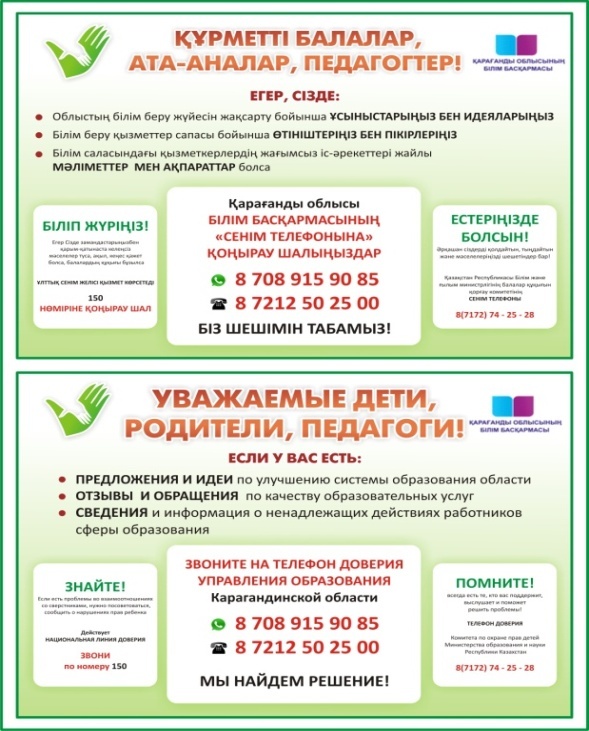 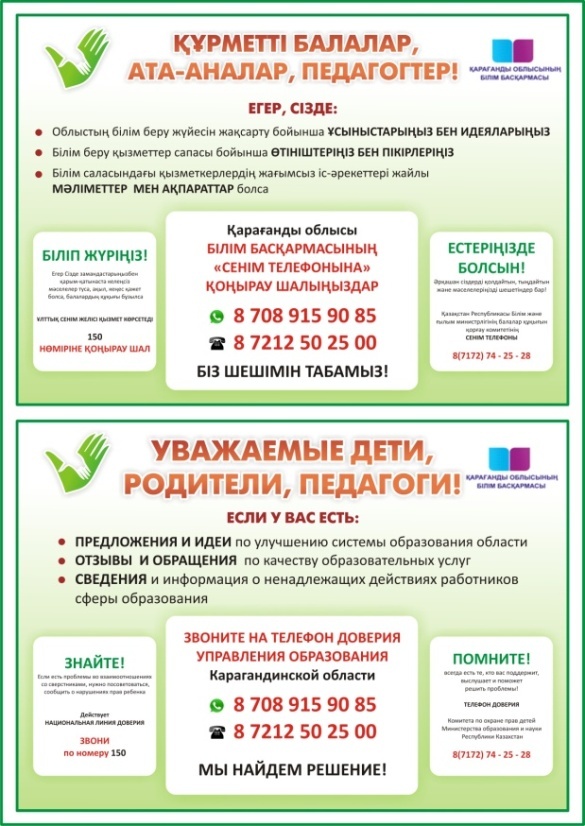 ПРЕДУПРЕЖДЕНИЕ КОРРУПЦИОННЫХ РИСКОВ
Для профилактики проблем фиктивных договоров руководители областных организаций образования ежемесячно публикуют на сайтах список сотрудников своей организаций
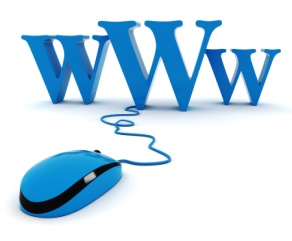 Внутренний анализ коррупционных рисков
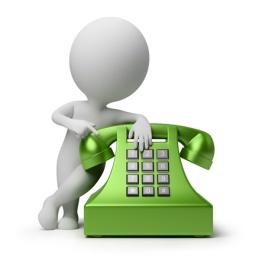 В управлении образования на постоянной основе действует Саll-центр, в который входит телефон доверия и WhatsApp центр
789 обращений  WhatsApp Messenger 
196 обращений по телефону доверия
В рамках исполнения Закона Республики Казахстан от 18 ноября 2015 года № 410-V ЗРК «О противодействии коррупции» и реализации Антикоррупционной стратегии Республики Казахстан на 2015-2025 годы с января 2021 года были внесены изменения в процедуру предоставления декларации об активах и обязательствах физического лица.Обязательное предоставление декларации является мерой финансового контроля, предусмотренной статьей 11 Закона РК «О противодействии коррупции».Вместе с тем,  бухгалтера и члены конкурсных комиссии по государственным закупкам отдельных организаций образования не предоставили  декларации
Административная ответственность по ст. 680 КоАП РК (непринятие руководителями государственных органов мер по противодействию коррупции ) штраф в размере ста месячных расчетных показателей  (291 700 тенге)


Административная ответственность по ст. 681 КоАП РК (принятие на работу лиц, ранее совершивших коррупционное преступление) штраф в размере ста месячных расчетных показателей  (291 700 тенге)